Factors related to Israeli lesbian women's intention to be vaccinated against HPV
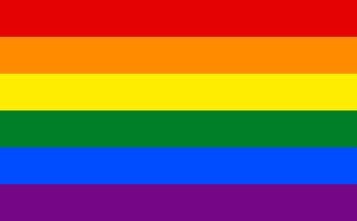 Ben-Natan Merav, RN, PHD
Maor Shir, RN, BA
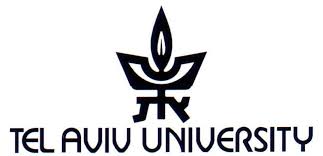 October 2014
[Speaker Notes: לוגואים באנגלית]
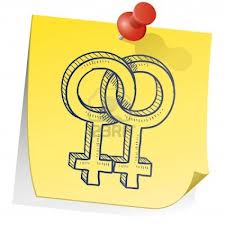 Definition
A Lesbian is a Woman who has sexual relation with another Woman.

Sexual Identity is not necessarily an indication of a sexual behavior (Hughes C and Evans A, 2003 )
[Speaker Notes: The term ''lesbian'' describes women’s sexual identity, while ''women who have sex with other women'' describes sexual behavior. Sexual identity is not necessarily an indication of sexual behavior – a considerable number of lesbian women have a history of sexual relations with men]
Definition
HPV is a virus that causes cervical cancer.
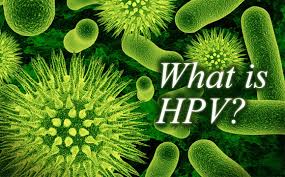 [Speaker Notes: Cervical cancer is the third most common malignancy in the Western world.1 About 75% of cervical cancer cases are caused by strains 16 and 18 of Genital Human Papillomavirus (HPV).2 Genital HPV is one of the most prevalent sexually transmitted infections (STI) in several countries worldwide.3 Cervical cancer caused by oncogenic HPV strains is preventable by vaccination against these strains.2
HPV vaccination was approved for use in Israel by the Ministry of Health in 2007.15 Both Cervarix (GSK), the bivalent vaccine (against strains 16 and 18), and Gardasil (MSD), the quadrivalent vaccine (against strains 6, 11, 16, and 18), are available in Israel. The vaccine is indicated for females aged 9-26.16 

In Israel, vaccinations are either funded through the government national health coverage, or available to all residents at a set, subsidized price through supplemental health plans. The HPV vaccines are covered only through the supplemental plans.15]
Study’s Rational
The tendency of lesbian women to perceive themselves as being at a low risk for HPV infection, and therefore have low rates of protective measures.
[Speaker Notes: The prevalent view is that lesbian women are not susceptible to STI, because their sexual relations are perceived as not involving penetration.9 However, there is evidence that lesbian women are susceptible to STI to the same degree as all other women. Among risk factors for STI among lesbian women are having current or former heterosexual relations, belief that sex between women is a low-risk activity, and low usage rates for protective measures.10 The tendency of lesbian women to perceive themselves as being at a low risk for HPV infection may be a barrier to taking preventive actions, such as being vaccinated against HPV.11-13 Compared to heterosexual women, lesbians may be at greater risk for HPV and cervical cancer due to health and lifestyle factors associated with poor overall health. Lesbians are less likely to regularly visit a reproductive health specialist and are therefore less exposed to information about HPV and referral to HPV vaccination.14]
Aim of the study
The aim of the study was to identify related to Israeli lesbian women’s intention to be vaccinated, using the Health Belief Model (HBM).
Health Belief Model (Becker, 1974)
Methodology
Quantitative correlational study

N=207, convenience sample of lesbians who lives in Israel.

The instrument of research was a questionnaires based on the theory of HBM
[Speaker Notes: Type of research quantity
230 questioneers were handed between 2012-2013 in lesbian partys in israel. 207 were given back. 
The questioner included 53 questions that were devided into few parts:
a. Social demographic detalis, b. health charcters, c. pervious sexual experiment in the past, d. information about the vaccine from health workers, 
e. percives suscablity,  f. sevirity of illness, g. barriers to vaccination. H. health motivation I. genral information about the vaccinces J. intention to be vaccinated.  
intention to be vaccinated. 


Population: lesbian among the ages of 12-45]
Research Population
Age – Range 18-26, M=24

Relegion – 92% Jewish

Level of Religiosity – 89% Secular

Family Status – 91% are Single

Country of Birth – 91% were born in Israel

Ethnicty – 57.4% are Ashkenazi Jewish.
[Speaker Notes: mean age was 24 (SD=0.2, range 18-26
Relgion, most are jeiwsh, (n=189 , 92%)
Level of Religiosity  mostly secular(n=180, 89%
Family Status most are single – n=185 91% to the date of writing the article, gay marriage are not allowed in israel, therefor, most of the lesbian definve themselfe in parament relationship
Country of Birth – were born in Israel (n=188 91%)
Ethnicty – about half of them are ashkanzi jews, (n=188, 57.4%.]
Research Population
Level of Income – 51.5% earn below the average Israeli Income 
Education Level – 66% have Academic Education
Had prior Sexual Relations with a Male – 60.2%
Age – Range 18-26, M=242%
[Speaker Notes: Level of Income – N=105,  51.5% earn below the average Israeli Income, by the nationcal chambers of satistics in israel, the average salary for a women is: 6599.
Education, more then half of the respondent (n=136, 66%) had academic education  
Half of them (N=110, N= 53.7%) are at the HMO Clalit Health services.
Most of the respondents have suplemnt helath insutance, N=164, 82%, more over the basic health insurance that is given from the Israeli Government.
More than half of the respondents (N=124, 60%) had reported of having a previously sexual relations with a male.

להוס


ביצוע החיסון: 40, 20.3%
ומתוכן, 81%, 34, סיימו.]
Research Population
Women who have had Recived the Vaccine – 20% and from the Women who had begun receiving it, Completed it – 81%
[Speaker Notes: Had the vaccing: N=40, 20.3%
From thoes
N=31, 81% finished reciving the vaccine]
Findings
[Speaker Notes: לסדר גרף
From thoes who got Vaccinate against HPV, 81% received 3 Courses of the Vaccine]
Findings
Lesbian Women whom received 3 Courses of the Vaccine
[Speaker Notes: לשנות לצבעים מנוגדען
להוסיף N]
Findings
**(r=0.35)
r=0.67)**)
t[(df=152)=-3*
t[(df=196)=-2.5**
t[df-9.4)=15.6**
p<0.05*  
p<0.01 **
[Speaker Notes: סיכוי לחלות: תפיסת הסיכוי לחלות בסרטן צוואר הרחם בקרב הנחקרות הינה בינונית-גבוהה (M=4.2 ,SD=1.29

יתרונות החיסון: מתוך ממצאי המחקר עולה שהיתרונות העיקריים שביצוע חיסון כנגד ה-HPV בקרב הנחקרות הינה בינונית (M=3.5 ,SD=1.47), 
מידע על החיסון: דובר בשקף קודם
פעילות מינית בעבר: בנות שבעברן קיימו יחסי מין גבר נמצאו בכוונה גבוהה יותר להתחסן.

קבלת החיסון בעברנמצא הבדל משמעותי בין קבוצות הנחקרות שקיבלו מידע על החיסון, לבין אלו שלא קיבלו מידע על החיסון, pמהממצאים עולה שאצל הנחקרות שקיבלו מידע על החיסון, ממוצע הכוונה לקבל חיסון גבוהה יותר לעומת ממוצע הכוונה אצל לסביות שלא קיבלו מידע
The Research had Found that Perceived Susceptibility is Medium-High (M=4.2, SD=1.29) 


This finding can be explained by standards of high quality of live, the is correlated to health, and fear of having Cervical Cancer.
גרף המראה ממוצעים של כל הממצאים


The Research had Found that Percived Benifets of the HPV Vaccine is Medium, (M=3.5, SD=1.47)
This finding can be explained by with the arising awareness among the general population and lesbians to cervical cancer and the HPV vaccination and it’s benefits.
This finding could also be explained by with the arising awareness among the general population and lesbians to cervical cancer and the





A Difference was found between the Lesbians who received Information about the Vaccine, and the Lesbian who received Information about the Vaccine, t[(df=152)=-3*]. The Lesbians who Received Information abouth the Vaccine, the Mean of their’s Intention to receive the Vaccine was Higher (M=3.8, SD=1.61) In contrast to the mean of Intention of the Lesbians who didn’t get Information about the vaccine (M=3, SD=1.61). 
A Major Difference was found, Between the Lesbians who have had Sexual Relations with a Male, in compartment to those who hadn’t had sexual relation with a male, to their intentions of receiving the HPV Vaccine and it’s benefits, t[(df=196)=-2.5**]. From this findings, Arises the notion that the mean of Lesbian Who have had Previously Sexual Intercourse with a male is Higher (M=3.8, SD=1.75), than the mean of intention to recive the vaccine who hadn’t had sexual relations with a male (M=3.2, SD=1.39).

A Diffrence was found, between the intention of Lesbians who begun receiving the Vaccine, and the Lesbian who didn’t receive the vaccine t[(df-9.4)=15.6**[. The mean of intention of the lesbian who begun receiving the vaccinve was higher (M=3.1, SD=1.4) than the mean of intention of the lesbian who didn’t receive the vaccine, (M=5.4, SD= 0.8).
 
Intention is the most significant predictor to actually get the vaccine]
Limitations
Cross-sectional design

Instrument
[Speaker Notes: ,convenience sample, not random 
Aiming to please the ivestgators
Questionire design]
Recommendations
Clinical Strategies

Further Research
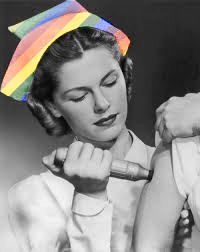 [Speaker Notes: Clinical atmosphere: These findings offer insights that can inform health care providers of strategies to promote vaccination against HPV in lesbian women. The findings show that lesbian women's awareness of their susceptibility to HPV and of strategies to prevent it, should be raised. In encounters with this population, health care providers should emphasize susceptibility to HPV and its consequences, and benefits of HPV vaccination, as these are factors found to be related to lesbian women's intention to be vaccinated. The media is a common and easily accessible source of information, however, no source can serve as a substitute for health care providers. Therefore, efforts should be made by health care providers to address the issue of HPV among this unique population. 


Research atmosphere: Further research on lesbian women's vaccination against HPV is warranted. Comparison to heterosexual women and investigation of health care providers' role in lesbian women's decision to be vaccinated, may help better understand this phenomenon.
     Finally, the research findings show that the Health Belief Model reveals only two factors related to lesbian women's intention to be vaccinated against HPV. Therefore, other theories of health behavior should be considered as conceptual frameworks of future research in this field.]
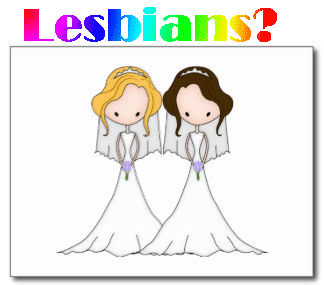 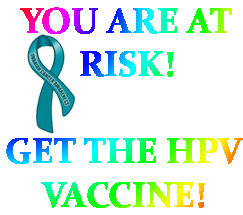